Дом - dom 
квартира - mieszkanie
Вид дома
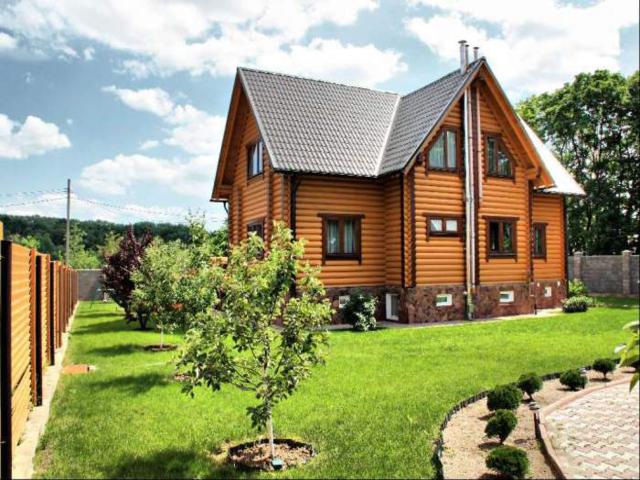 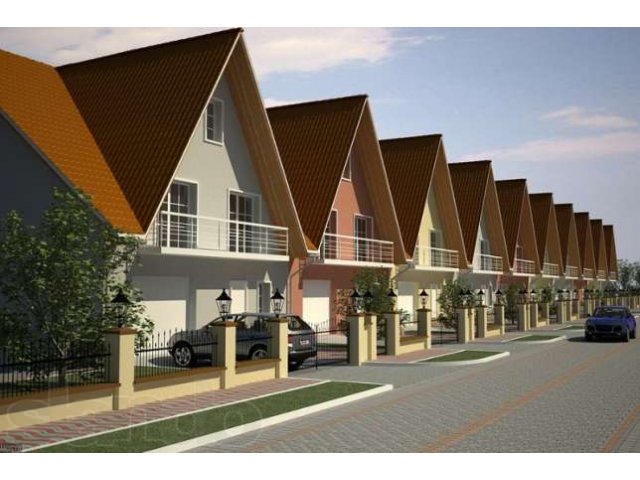 Коттедж – willa

Односемейный дом – 
dom jednorodzinny

Особняк – willa, pałacyk
Таунхаус - szeregowiec
Вид дома
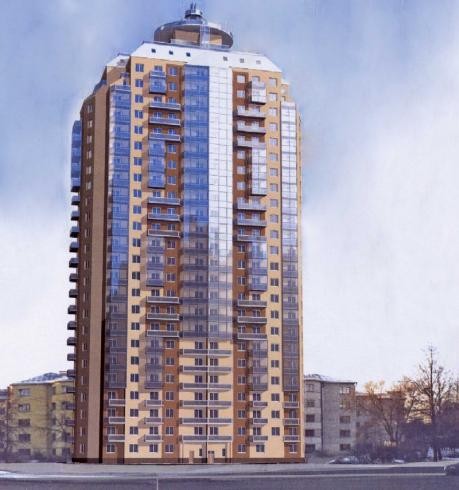 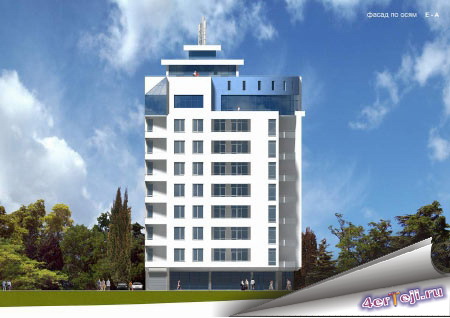 Многоэтажный жилой дом –
 wielopiętrowy dom mieszkalny
Высотка – wieżowiec

(Небоскрёб) – wieżowiec,
                    drapacz chmur
Вид дома
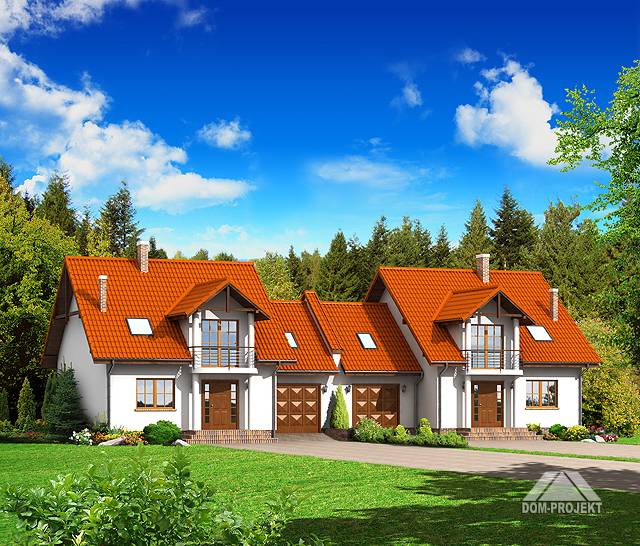 Жильё – miejsce zamieszkania, dom

Загородный дом – dom podmiejski

Общежитие – akademik, bursa

Интернат – internat
Дом – близнец – 
dom bliźniak
Расположение - lokalizacja
Микрорайон – osiedle

Окраина города – skraj miasta

Центр города – centrum miasta

Пригород – przedmieście

Район - dzielnica
Переведи на польский язык
Я живу в односемейном доме в центре города.
Мои родители живут в особняке.
Ты живёшь в высотке?
В будущем я хочу жить в коттедже.
Бабушка живёт на окраине города в таунхаусе.
Теперь я живу в интернате.
Мой брат студент и он живёт в общежитии.
Описание дома (квартиры)
Просторный – 
przestrzenny
Комфортабельный –
komfortowy
Уютный –
 przytulny
Светлый – 
jasny
дом
Удобный – 
wygodny
Cолнечный - słoneczny
Cобственный, 
Частный – 
własny
Современный – 
nowoczesny
Помещения
прихожая, передняя
гостиная, салон
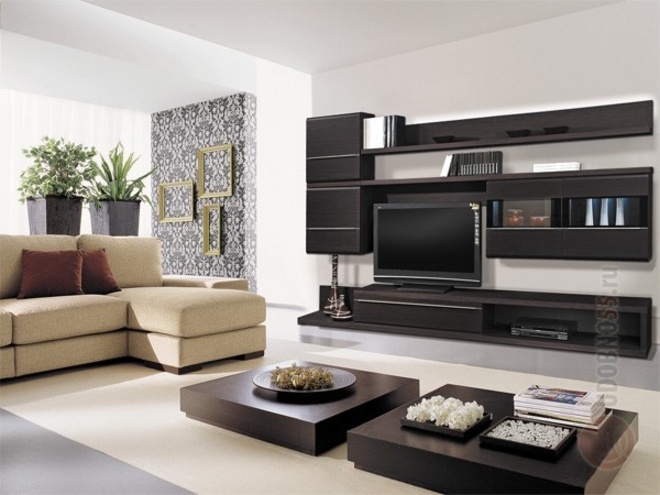 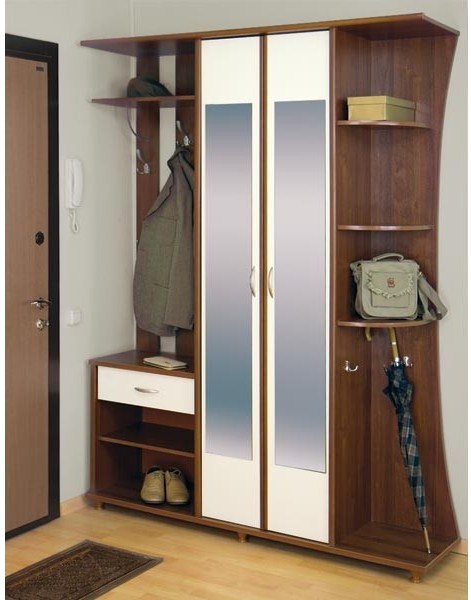 Помещения
столовая
спальня
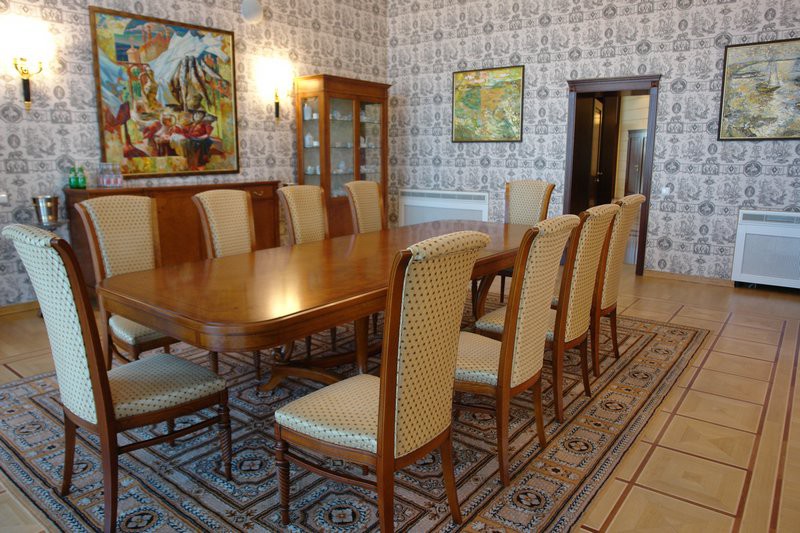 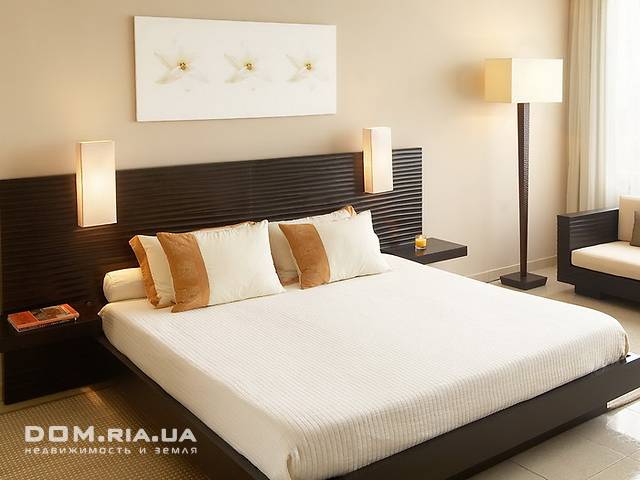 Помещения
детская
кухня
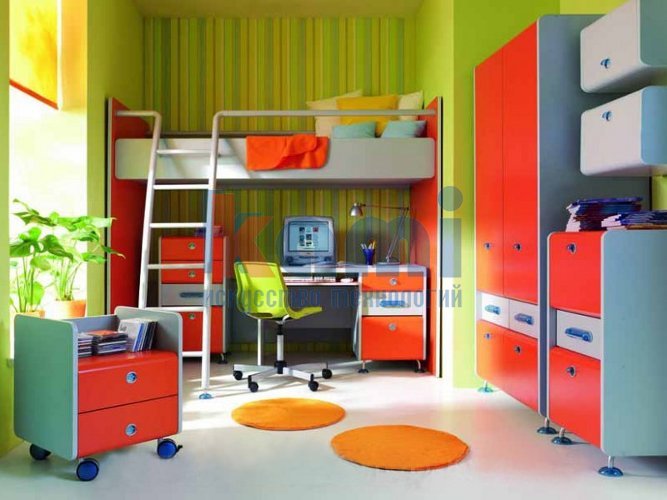 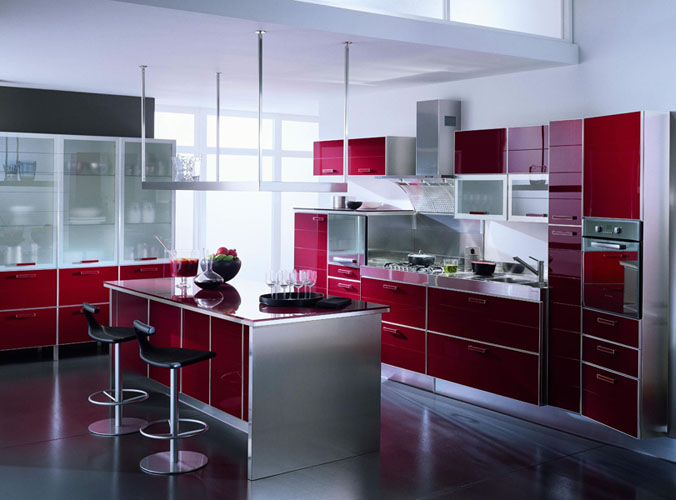 Помещения
туалет
ванная
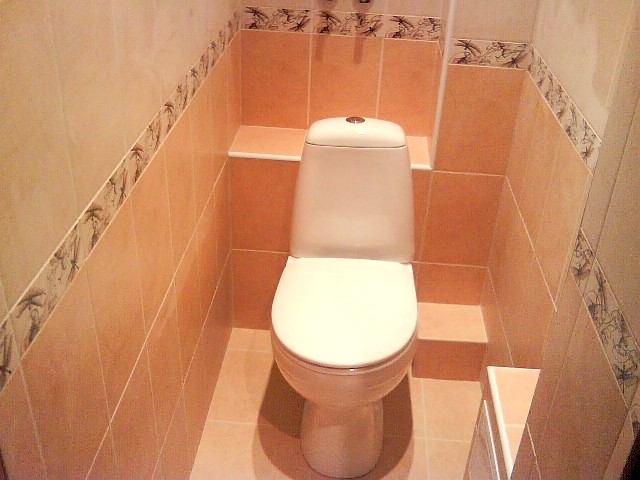 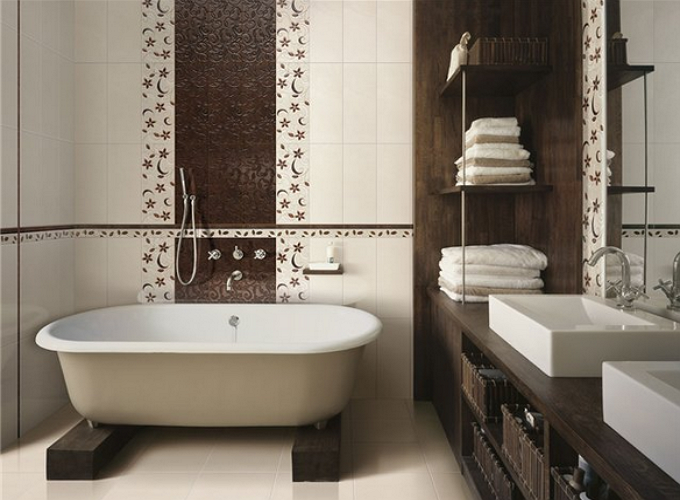 Помещения
гардеробная
кабинет
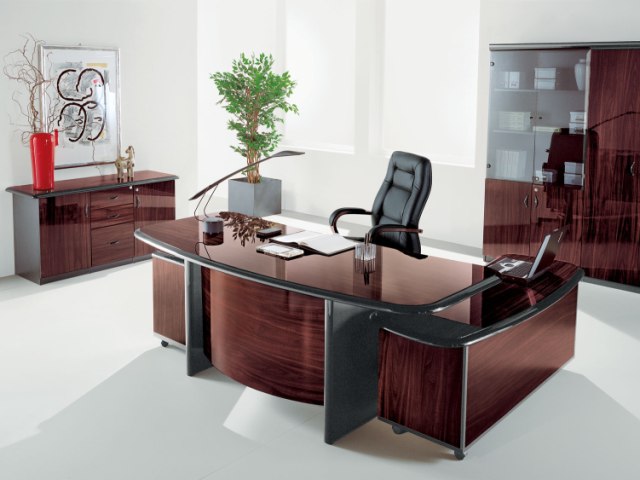 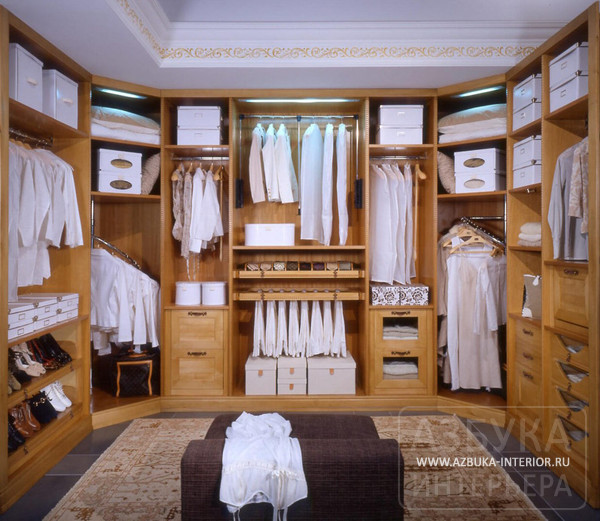 Помещения
Балкон - balkon
Подвал - piwnica
Чердак - strych
Гараж - garaż
Кладовка – pomieszczenie gospodarcze, 
                      spiżarnia
В гостиной
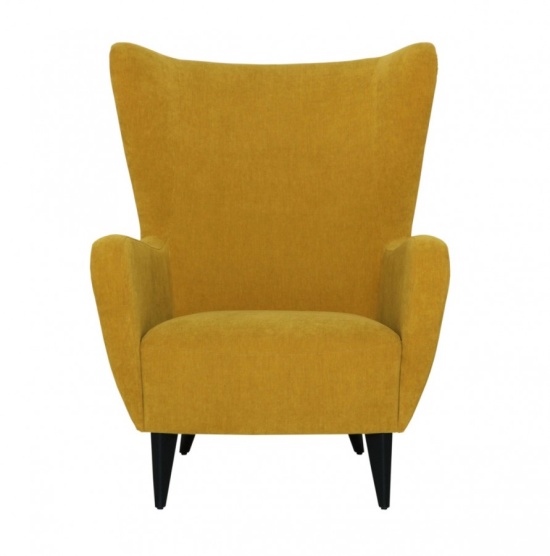 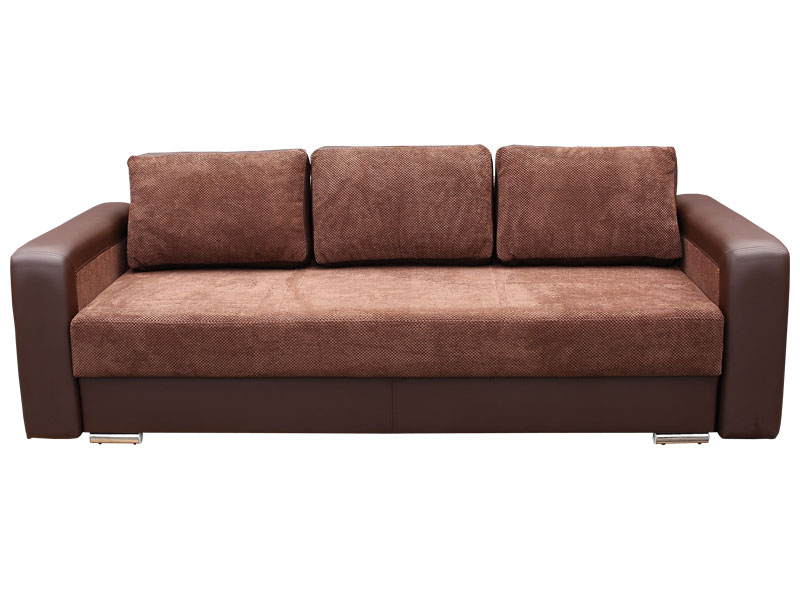 диван
кресло
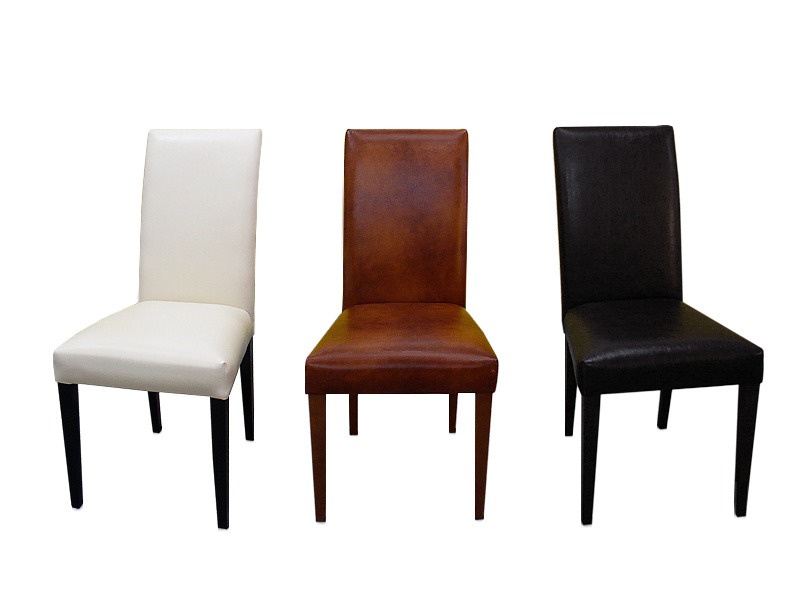 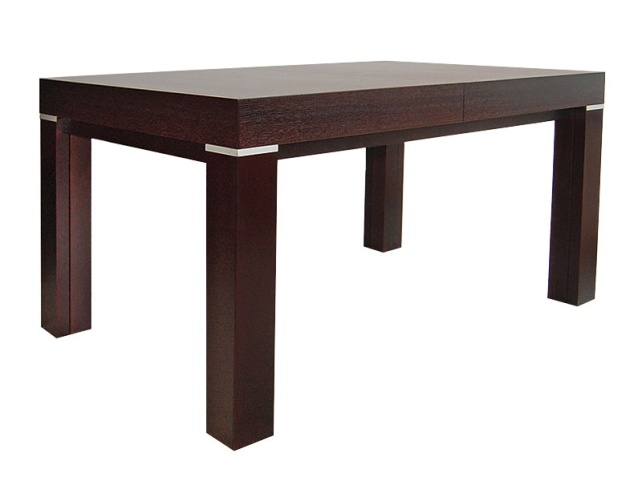 стол
стул, стулья
В гостиной
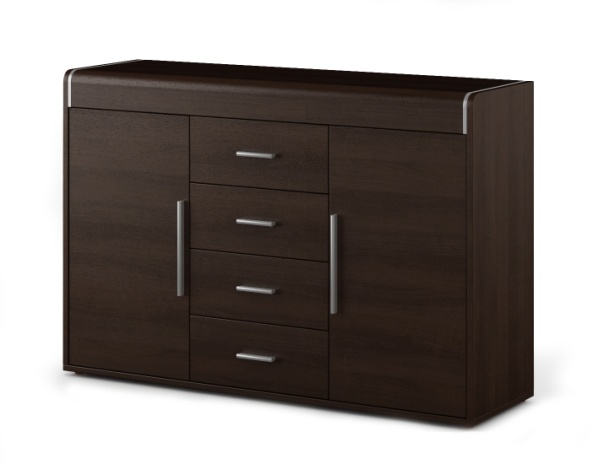 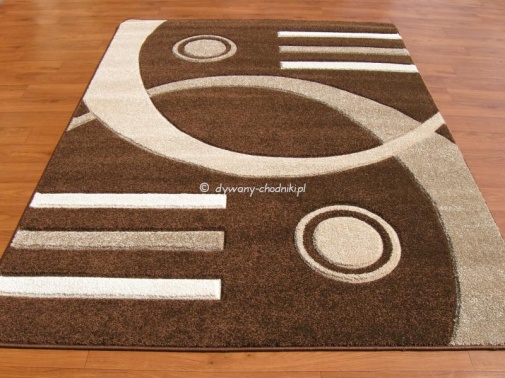 комод (с ящиками)
ковёр
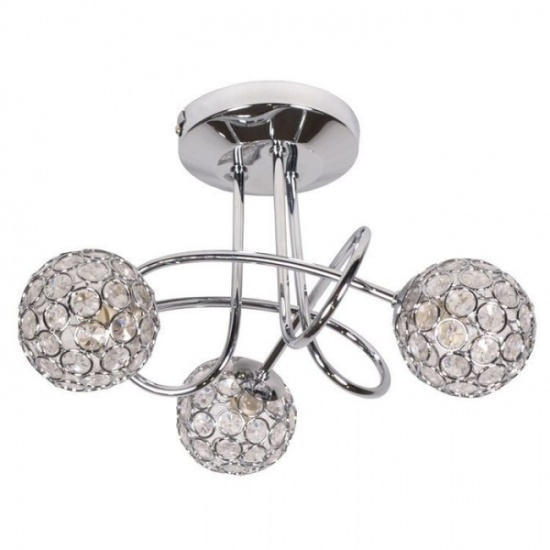 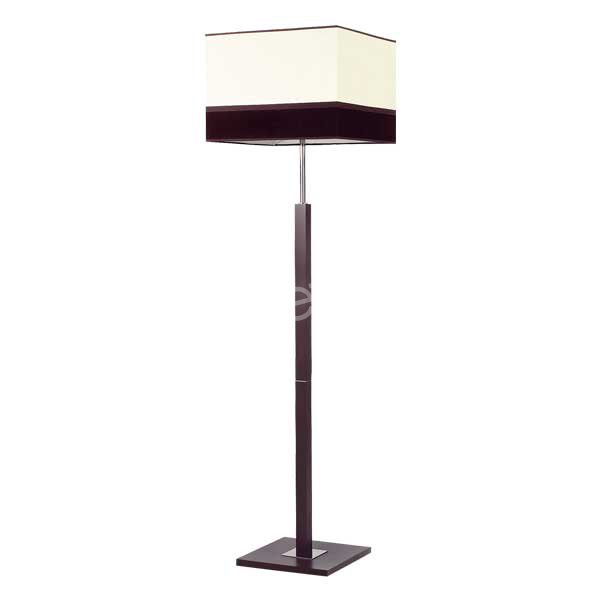 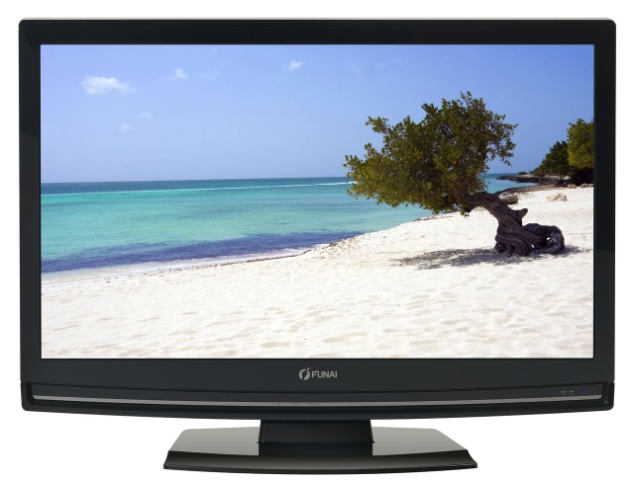 люстра
торшер
телевизор
В гостиной
Окно, l.mn -  окна (деревянные, пластиковые)
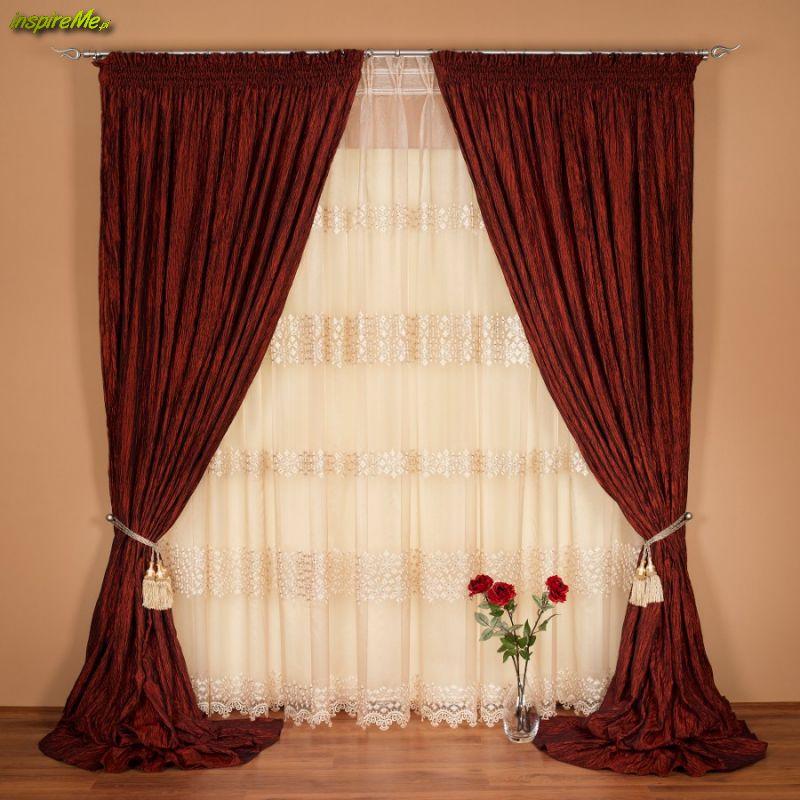 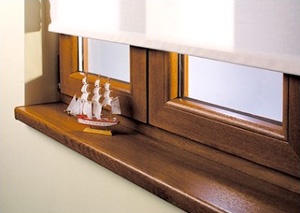 подоконник
свёртывающиеся
шторы
гардины,
занавески
шторы
жалюзи
 плиссе
В кухне
кухонный гарнитур – zestaw mebli kuchennych
(изготовленный на заказ – wykonany na zamówienie)
висящие шкафчики – szafki wiszące
стоящие шкафчики – szafki stojące
встроенные шкафчики – szafki wbudowane
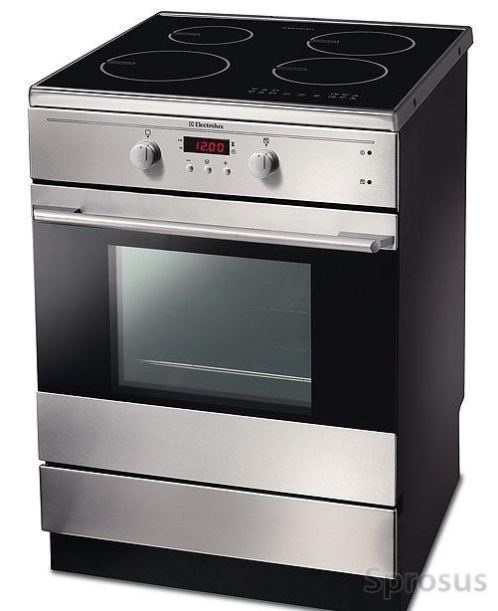 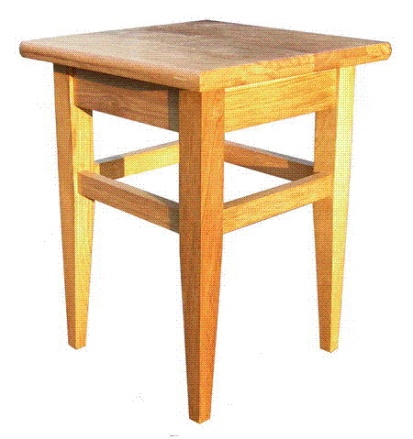 табуретка
электрическая плита (газовая)
В кухне
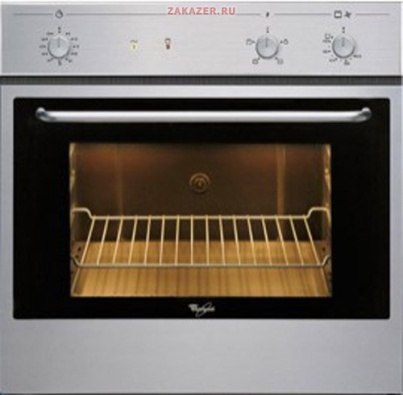 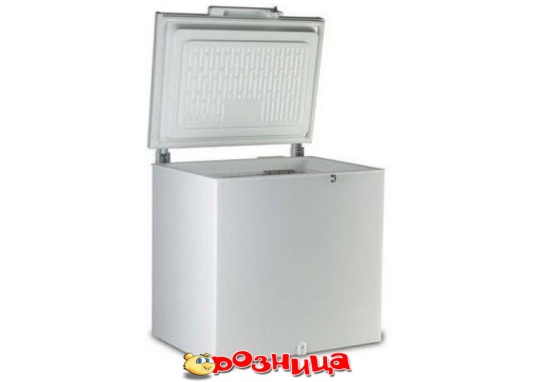 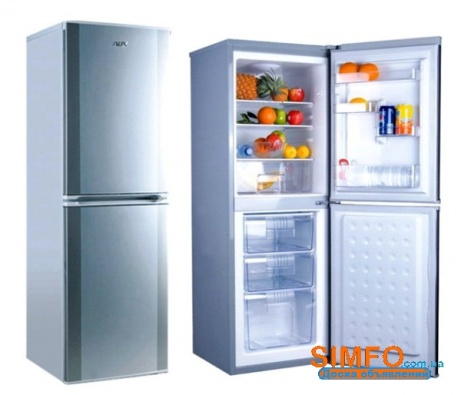 духовка
морозильник
холодильник
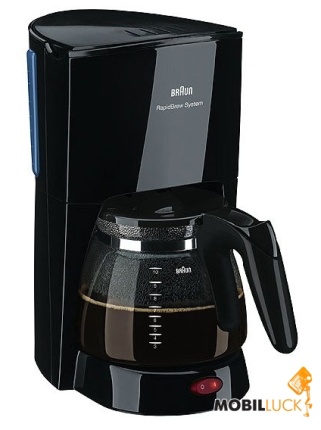 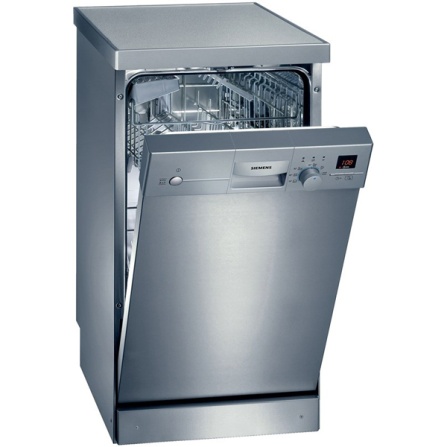 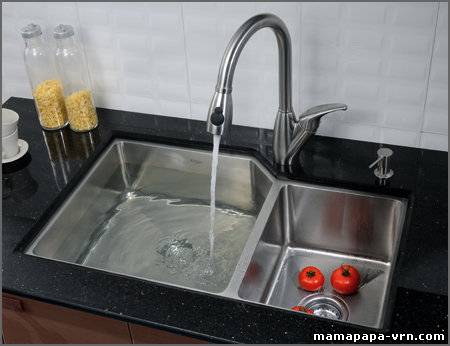 кофеварка
раковина
посудомоечная машина
В кухне
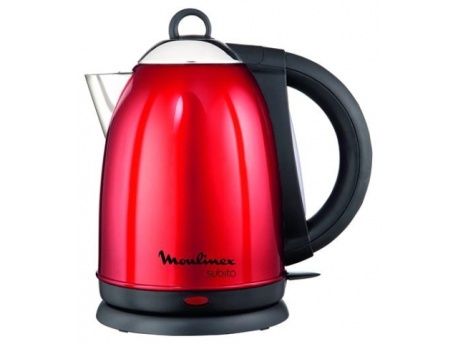 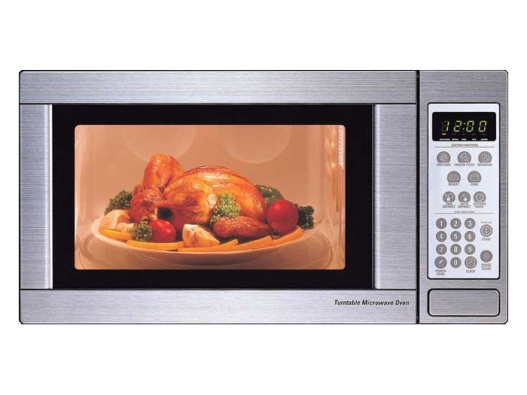 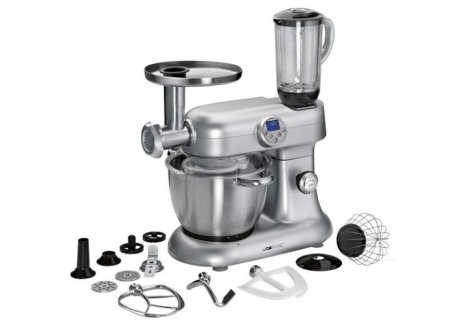 чайник
микроволновая печь
кухонный комбайн
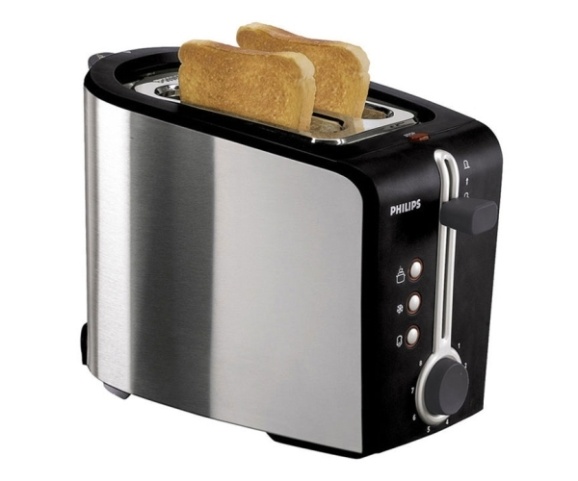 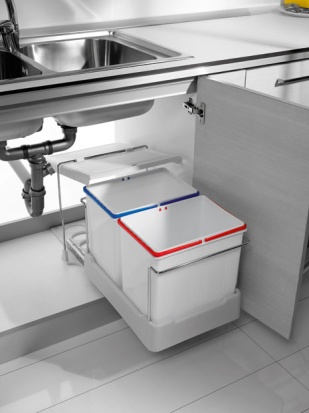 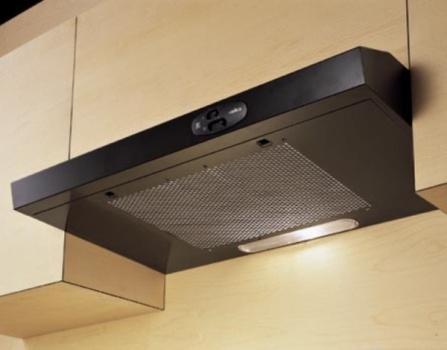 мусорное ведро
вытяжка
тостер
В ванной
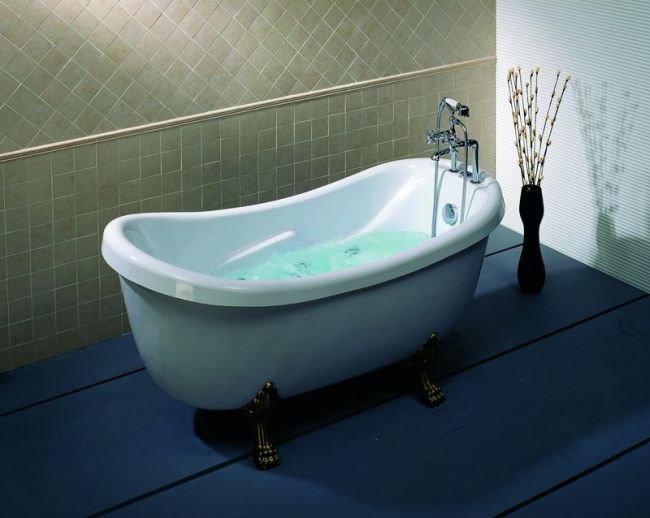 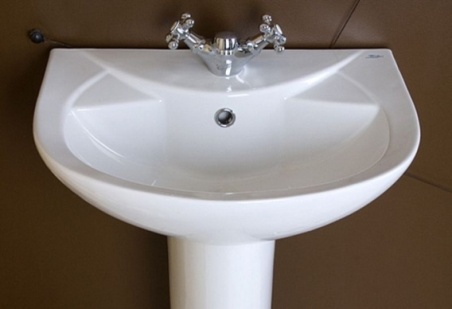 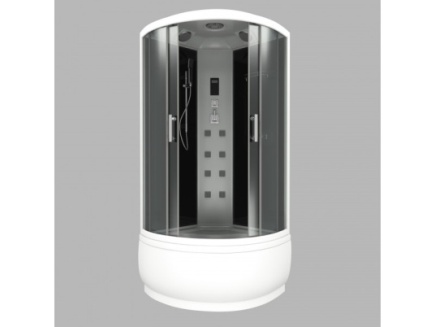 душевая кабина, душ
ванна
умывальник
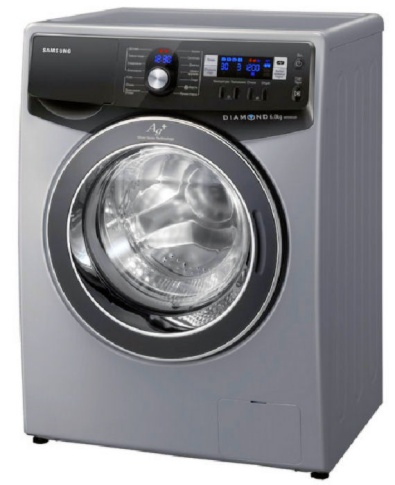 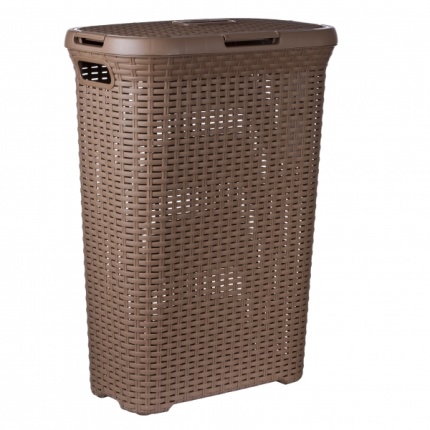 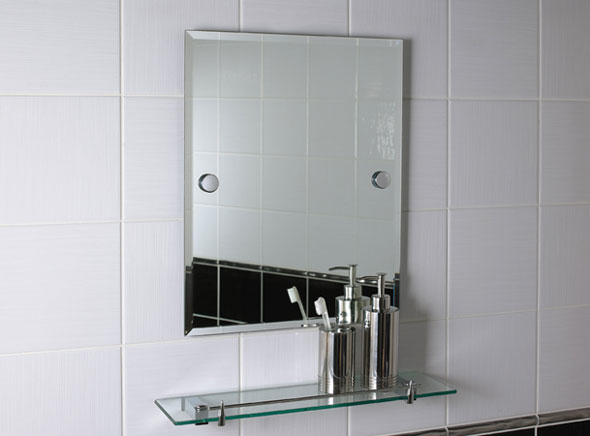 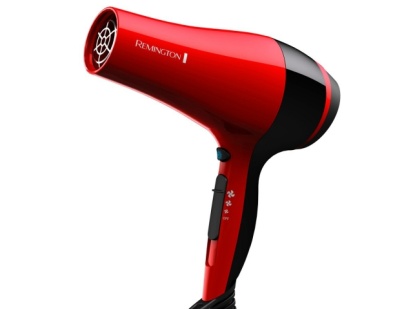 фен
стиральная машина
зеркало
корзина для белья
В спальне
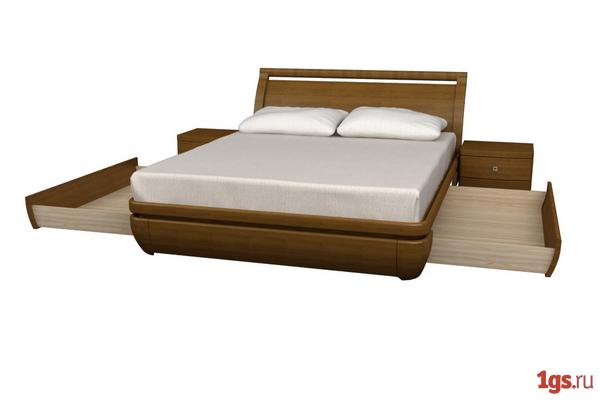 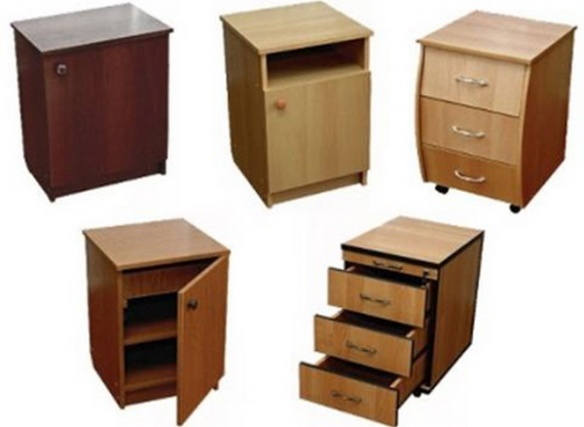 кровать
тумбочка
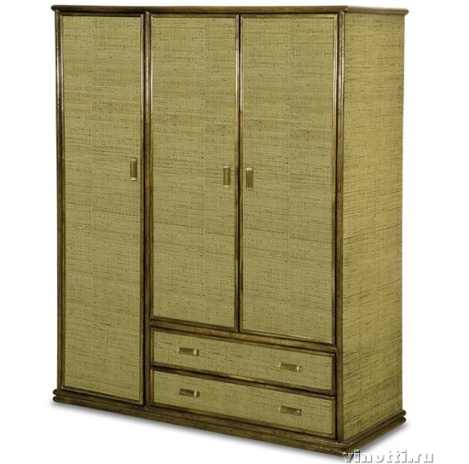 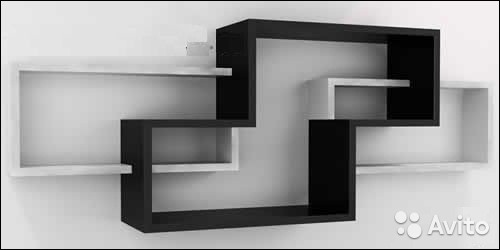 полка
шкаф
В кабинете
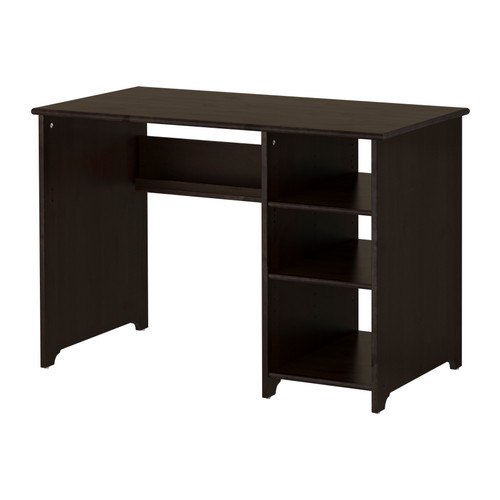 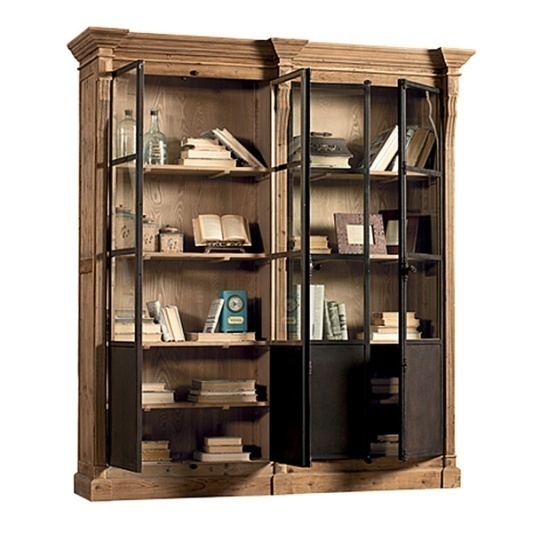 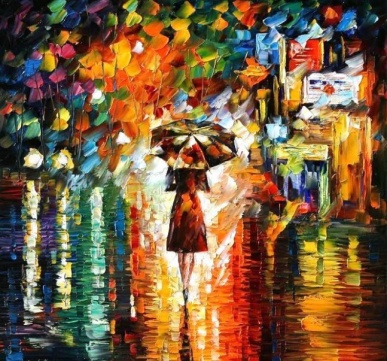 письменный стол
картина
книжный шкаф
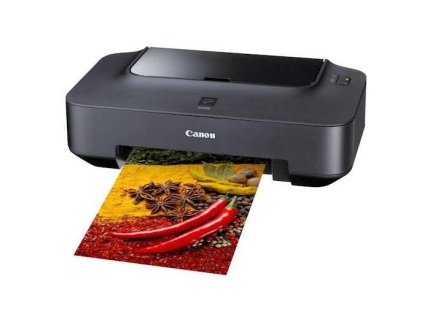 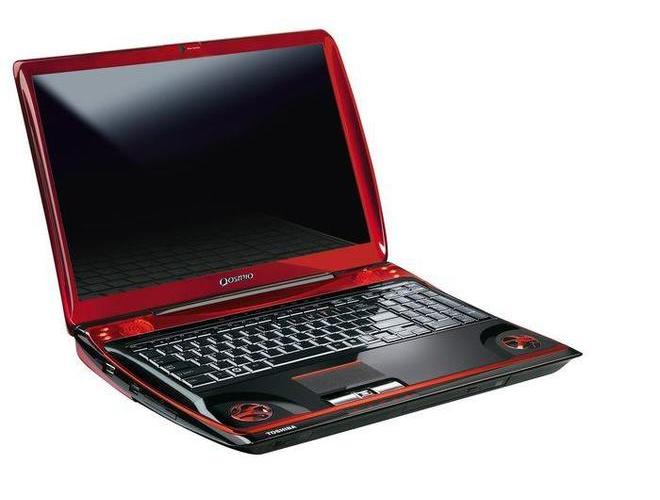 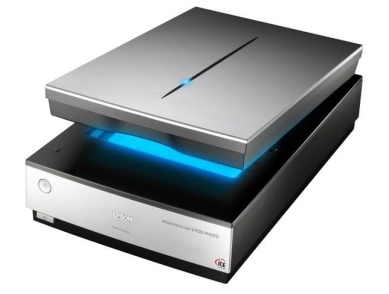 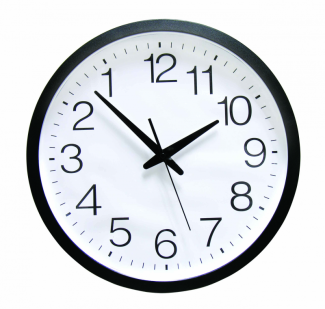 принтер
сканер
ноутбук
часы
В передней
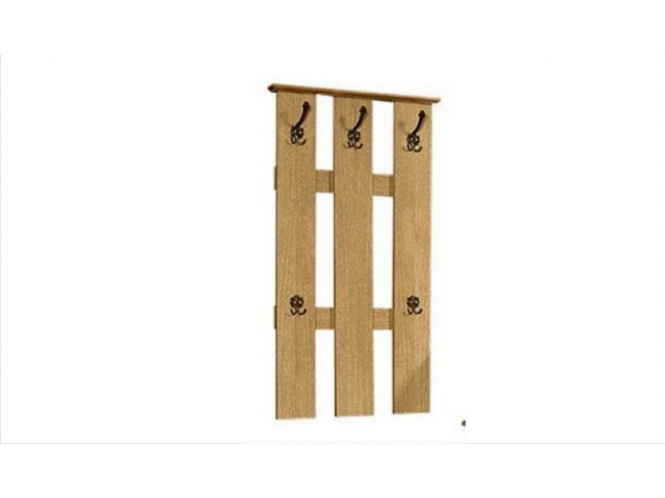 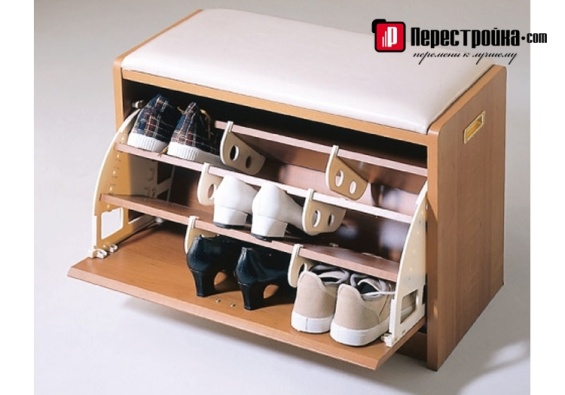 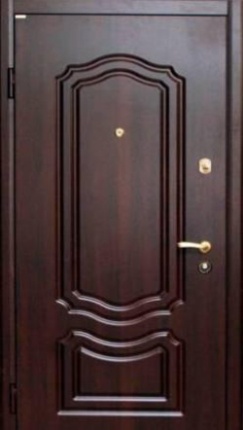 тумба для обуви
вешалка
дверь
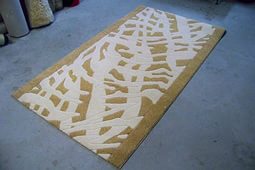 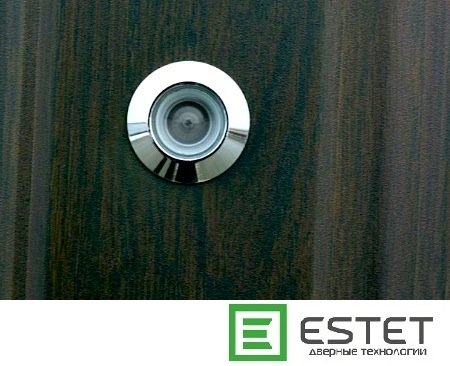 глазок
дорожка
В кладовке
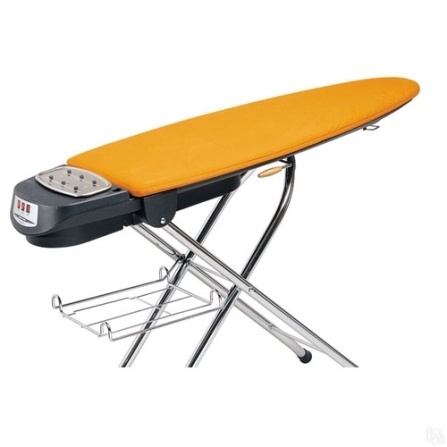 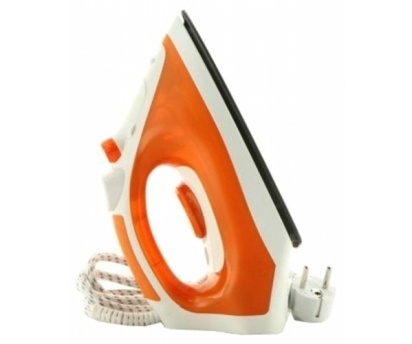 гладильная доска
утюг
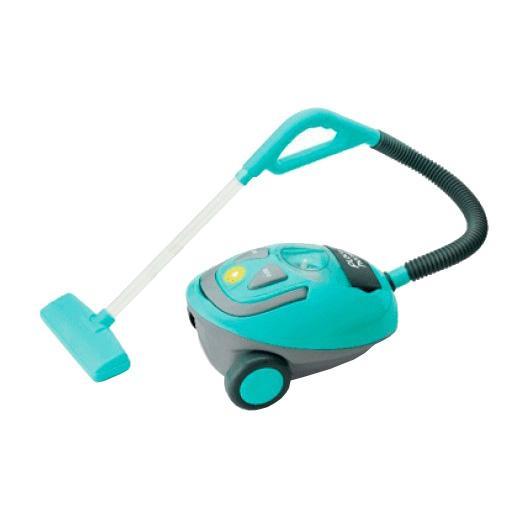 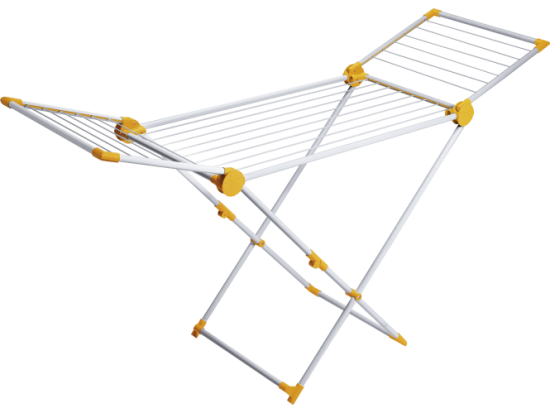 стенд для сушки белья
пылесос
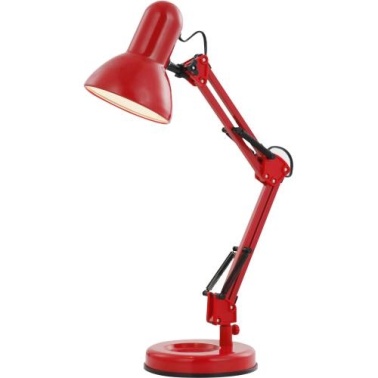 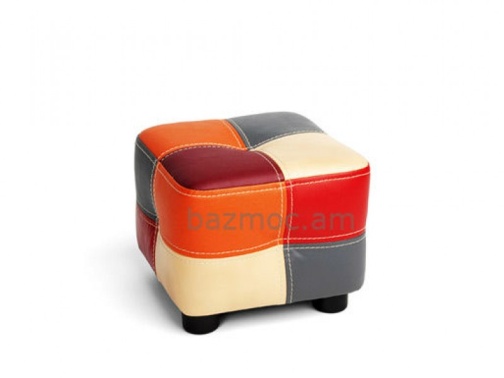 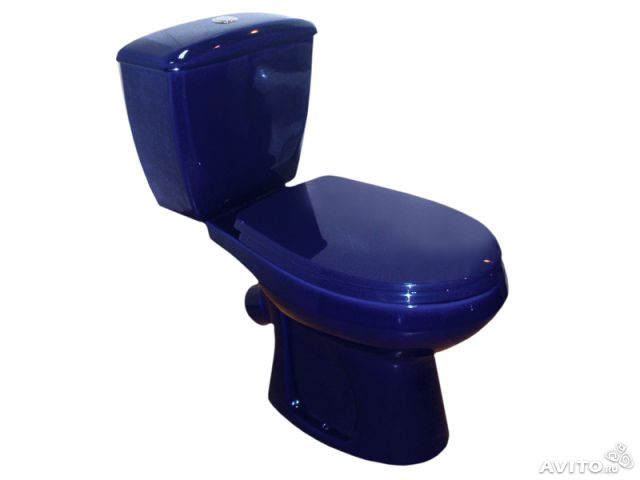 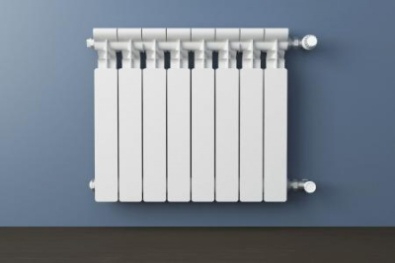 батерея
пуфик
настольная лампа
унитаз
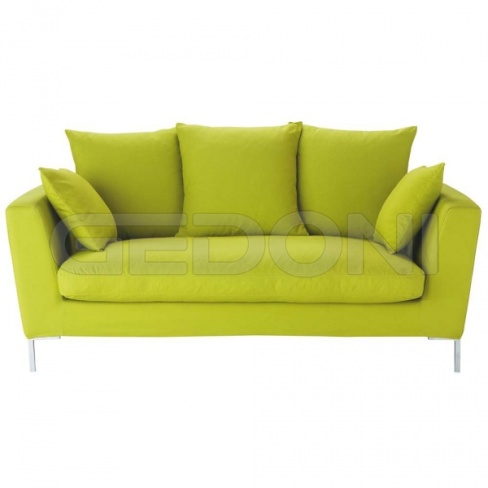 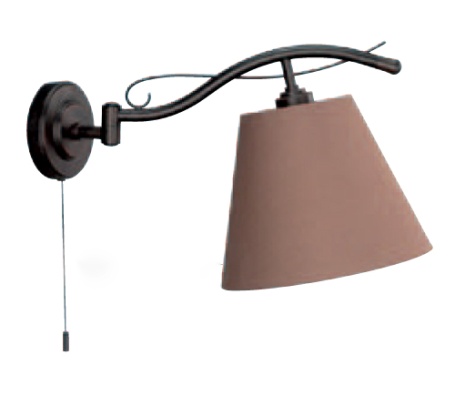 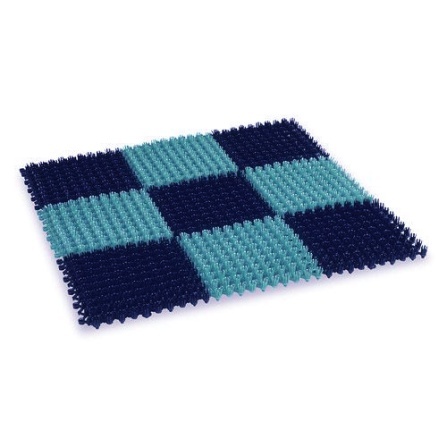 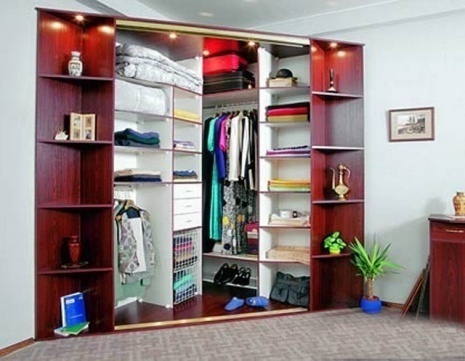 коврик
софа
бра
шкаф - купе
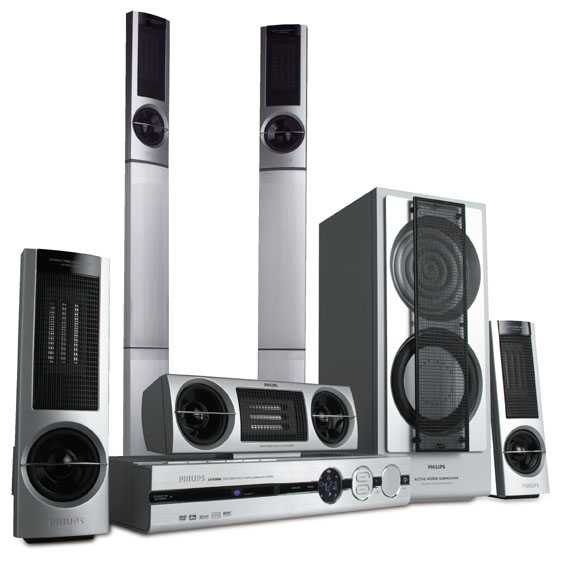 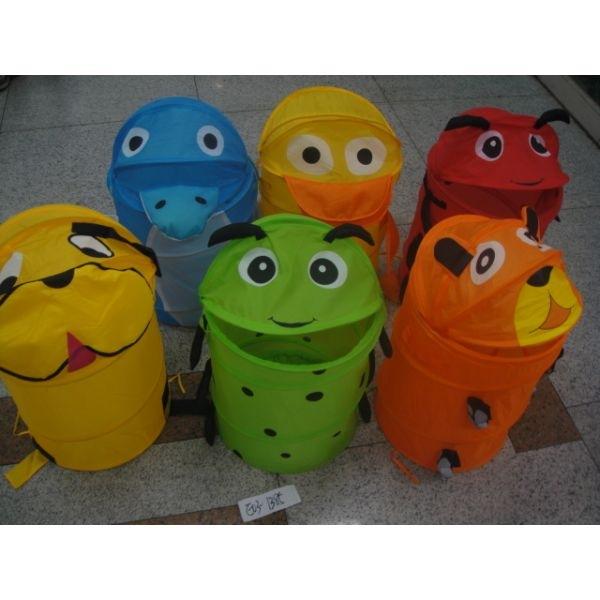 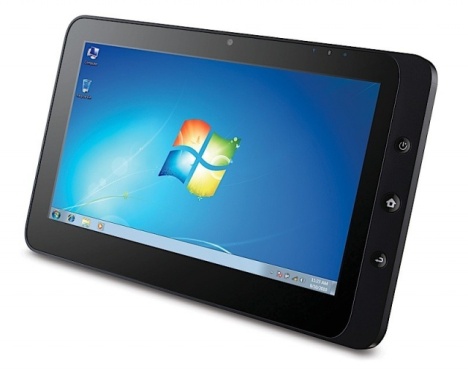 планшет
домашний кинотеатр
корзина для игрушек
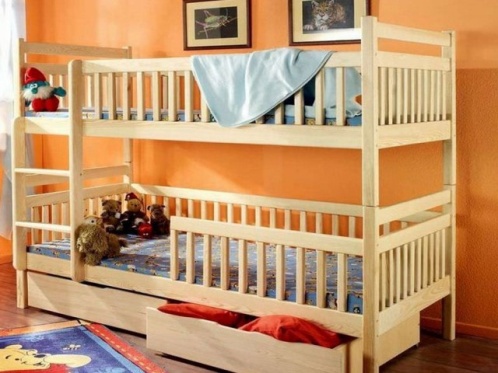 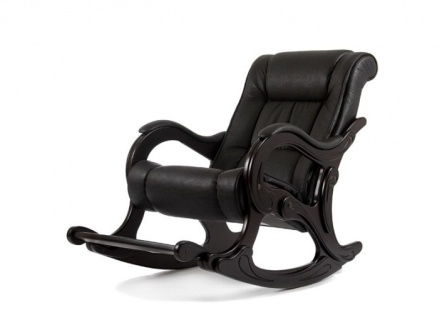 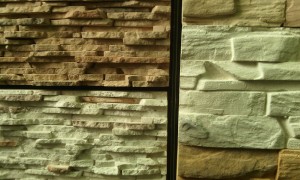 кресло - качалка
декоративный камень
двухъярусная кровать для детей
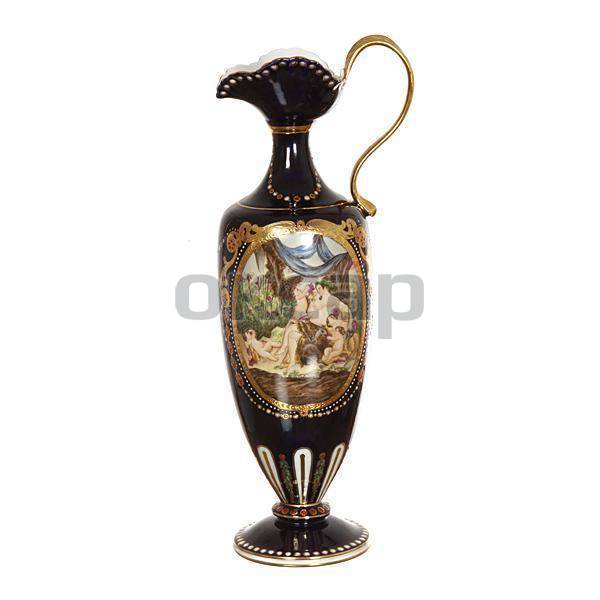 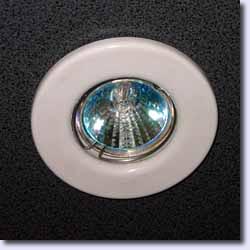 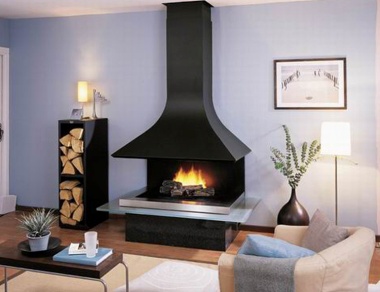 встроенные в потолок
галогеновые лампы
кувшин
камин
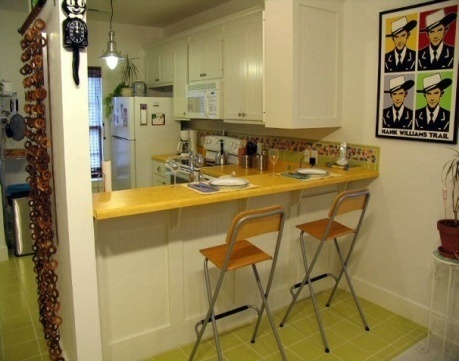 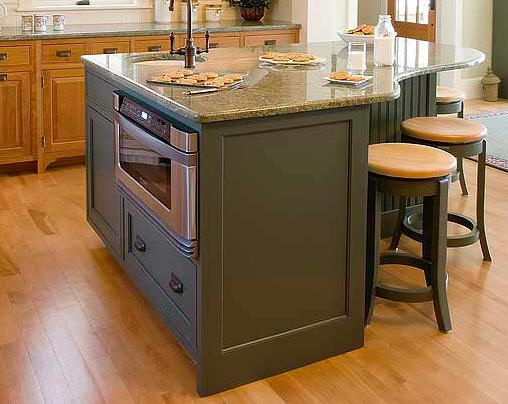 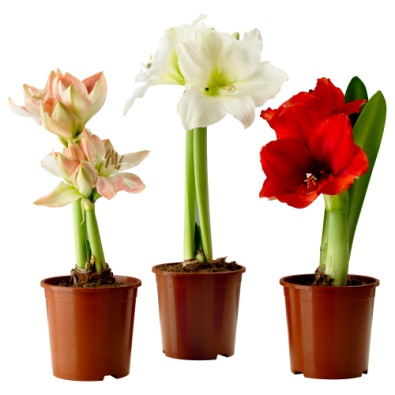 барная стойка
кухонный остров
цветы в горшках
Пол - podłoga
Пол паркетный – podłoga parkietowa
Пол покрыт ламинатом – podłoga pokryta panelami
В комнатах у нас панельный пол – w pokojach mamy podłogę z paneli
Пол покрыт паркетной доской – podłoga pokryta deską parkietową
Пол покрыт керамической плиткой – podłoga pokryta płytą ceramiczną/glazurą
На полу лежит ковёр – na podłodze leży dywan
Потолок - sufit
Люстра висит под потолком – żyrandol wisi pod sufitem

Стены - ściany
Стены покрашены в зелёный цвет – ściany pomalowane są na zielono
Стены выложены керамической плиткой – ściany wyłożone są glazurą
Стены покрыты обоями – ściany pokryte są tapetą

В нашем подъезде – домофон – w naszej klatce schodowej jest domofon
3
4
5
2
6
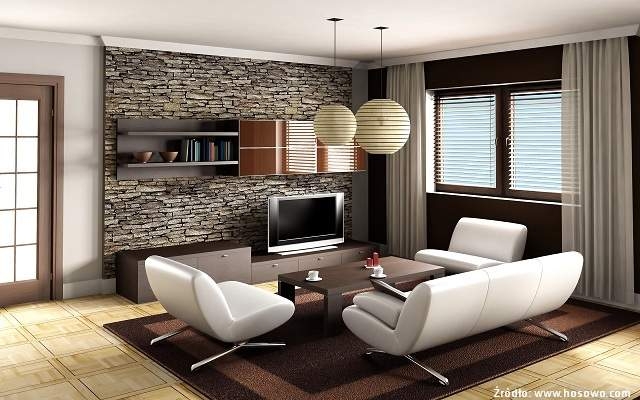 7
1
12
11
9
10
8
2
3
4
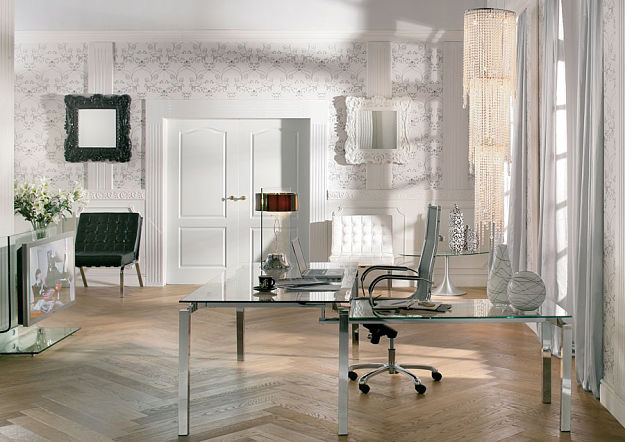 5
1
6
8
7
3
4
6
5
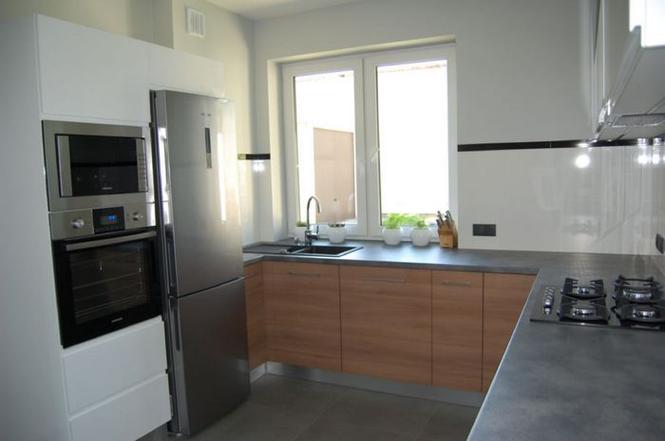 2
1
8
7
Określanie położenia
Справа – po prawej
Слева – po lewej
Рядом – obok
Возле - obok
Напротив - naprzeciwko
У – przy
У стены – przy ścianie
Над - nad
На - na
В углу – w rogu
На полу – na podłodze
Посередине – na środku
Посреди - pośrodku
Между – między
По обеим сторонам (кровати)
Przetłumacz zdania na język polski
Справа от входа стоит кровать.
Слева от входа стоит шкаф.
В углу находится письменный стол а на нём стоит ноутбук.
На полу в ванной мы положили плитку.
У стены стоит стол и четыре стулья.
Справа от двери, у стены стоит диван.
По обеим сторонам кровати стоят тумбочки.
Между креслом и кроватью стоит тумбочка.
Под потолком висит люстра.
Двери всех комнат выходят в большую прихожую.
В углу детской комнаты стоит современный торшер.
Наши окна выходят на юг, пригодились бы жалюзи и свёртывающиеся шторы.
Опиши помещение
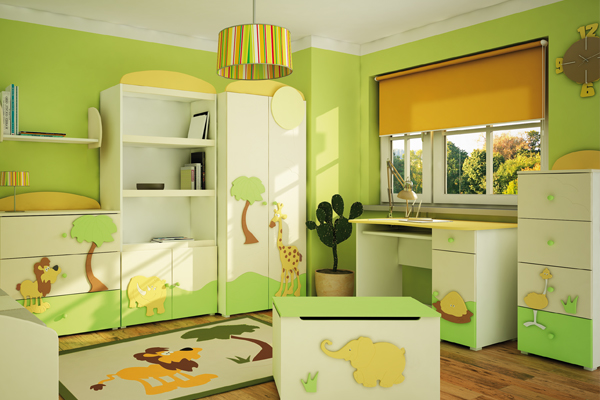 Сундук для игрушек
Опиши помещение
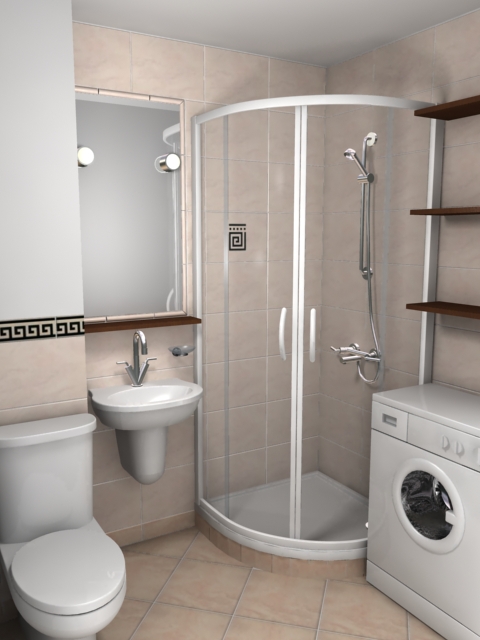 На этой картине ванная. 
Na tym obrazku znajduje się łazienka.
В ней справа стоит стиральная машина.  
W niej po prawej stronie stoi pralka.
На стене висят полки. 
Na ścianie wiszą półki.
В углу находится душевая кабина. 
W rogu znajduje się kabina prysznicowa.
Напротив двери находится умывальник.
Naprzeciwko drzwi znajduje się umywalka.
Над нём висит большое зеркало.
Nad nią wisi duże lustro.
Слева находится унитаз.
Po lewej znajduje się muszla klozetowa.
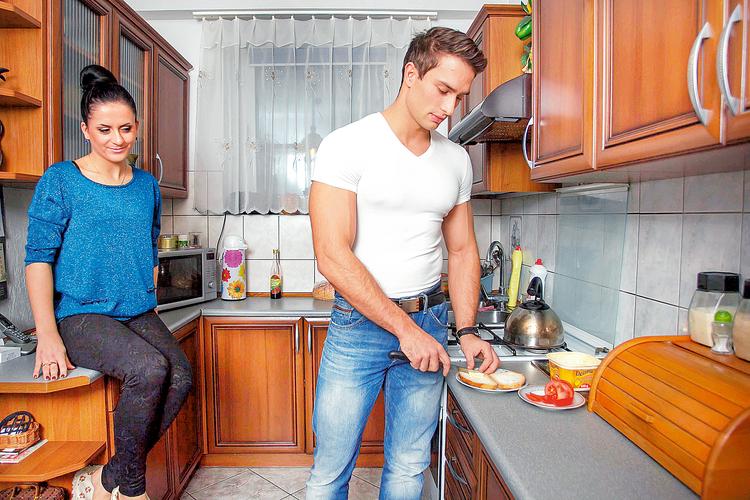 На этой картине мужчина и женщина.
Мужчина приготавливает
бутерброды а женщина присматривается как он это делает.
Они в кухне. В ней кухонный гарнитур – висящие и стоящие шкафчики. Есть 
микроволновая печь, раковина,
 газовая плита а на ней стоит чайник. 
Над плитой вытяжка. В окне белая 
занавеска. Пол покрыт керамической плиткой.
Рынок недвижимости – rynek nieruchomości
Аренда – wynajem
Договор аренды (найма) – umowa na wynajem
Сдать дом в аренду – wynająć dom (komuś)
Сдать квартиру в аренду – wynająć mieszkanie (komuś)
долгосрочный найм – wynajęcie długoterminowe краткосрочный найм – wynajęcie krótkoterminowe
Наймодатель – wynajmujący komuś mieszkanie
Наниматель квартиры – najemca mieszkania
Съёмщик квартиры – lokator wynajmujący mieszkanie
Срок найма квартиры заканчивается – termin wynajmu kończy się
Рынок недвижимости – rynek nieruchomości
Бюро недвижимости – biuro nieruchomości
Жилплощадь – powierzchnia mieszkaniowa
Обмен - zamiana
Покупать (покупка) – kupować (kupno)
Продавать (продажа) – sprzedawać (sprzedaż)
Рынок недвижимости – rynek nieruchomości
Снять квартиру – wynająć mieszkanie (od kogoś)
Снять комнату – wynająć pokój (od kogoś)
Снять комнату в частной квартире – wynająć pokój w mieszkaniu prywatnym
Снять на год – wynająć na rok
Снять квартиру под офис – wynająć mieszkanie na biuro
Искать квартиру – szukać mieszkania
Квартплата  - opłata za mieszkanie
Взять кредит – wziąć kredyt
Начать строительство дома – rozpocząć budowę domu
Приобрести квартиру – nabyć mieszkanie
Подписать договор аренды (купли, продажи) – podpisać umowę najmu (kupna, sprzedaży)
Переведите на польский язык:
Мы сдаём наш дом в краткосрочную аренду.
Сдам двухкомнатную квартиру после ремонта.
При подписании бланка договора аренды, необходимо проверить документы владельца.
Плату за найм обычно получает сам наймодатель.
Мои родители купили жильё в новом районе.
Переведите на польский язык:
Знакомая порекомендовала мне пойти в агентство 
 недвижимости.
Каковы размеры вашей жилплощади?
Площадь квартиры – 50 квадратных метров.
Сниму квартиру на длительный срок без посредников.
Мы решили снять квартиру без посредников и без агентств.
Сниму комнату в центре города но год.
Я ищу однокомнатную квартиру в Москве для себя и девушки.
Я возьму кредит и начну строительство дома.
Снять – wynająć (od kogoś)
Я сниму
Ты снимёшь
Он снимёт
Мы снимём
Вы снимёте
Они снимут
Снял, сняла, сняли
Сниму комнату на улице Пушкина.
Какую квартиру снимут твои родители?
Мы снимём дом на окраине города.
Брат ещё не снял дачу.
Сдать – wynająć (komuś)
Я сдам
Ты сдашь
Он сдаст
Мы сдадим
Вы сдадите
Они сдадут
Сдал, сдала, сдали
Сдам в аренду четырёхкомнатную квартиру.
Когда вы сдадите ваш дом?
Папа сдаст в аренду наш особняк.
Тётя сдала в аренду таунхаус.
Сдам дома таунхаусы с двумя спальнями и бассейном.
Искать - szukać
Мы ищем 
Вы ищете
Они ищут
Я ищу
Ты ищешь
Он ищет
Искал, искала, искали
Я ищу квартиру на втором этаже.
Родители уже не ищут квартиру.
Я вам расскажу как я искала комнату.
Приобрести - nabyć
Я приобрету
Ты приобретёшь
Он приобретёт
Мы приобретём
Вы приобретёте
Они приобретут
Приобрёл, приобрела, приобрели
Приобрету квартиру в новом районе.
Мы приобретём дом в пригороде.
Друг приобрёл жильё в высотке.
Wybierz prawidłową formę czasownika spośród podanych A, B, C
Вчера мои друзья...................................жильё.

приобретут             B.   приобрели               C.   приабрели

2. Молодая семья с ребёнком................................. двухкамнатную квартиру на первом этаже. 

ищет                     B.  ищут                       C.       искает   

3. Когда вы ...................................в аренду особняк?

сдадите                      B.     сдадёте                      C.   сдадут    

4. Я................................коттедж.

A.  приобретёт          B.   приобрену                  C. приобрету